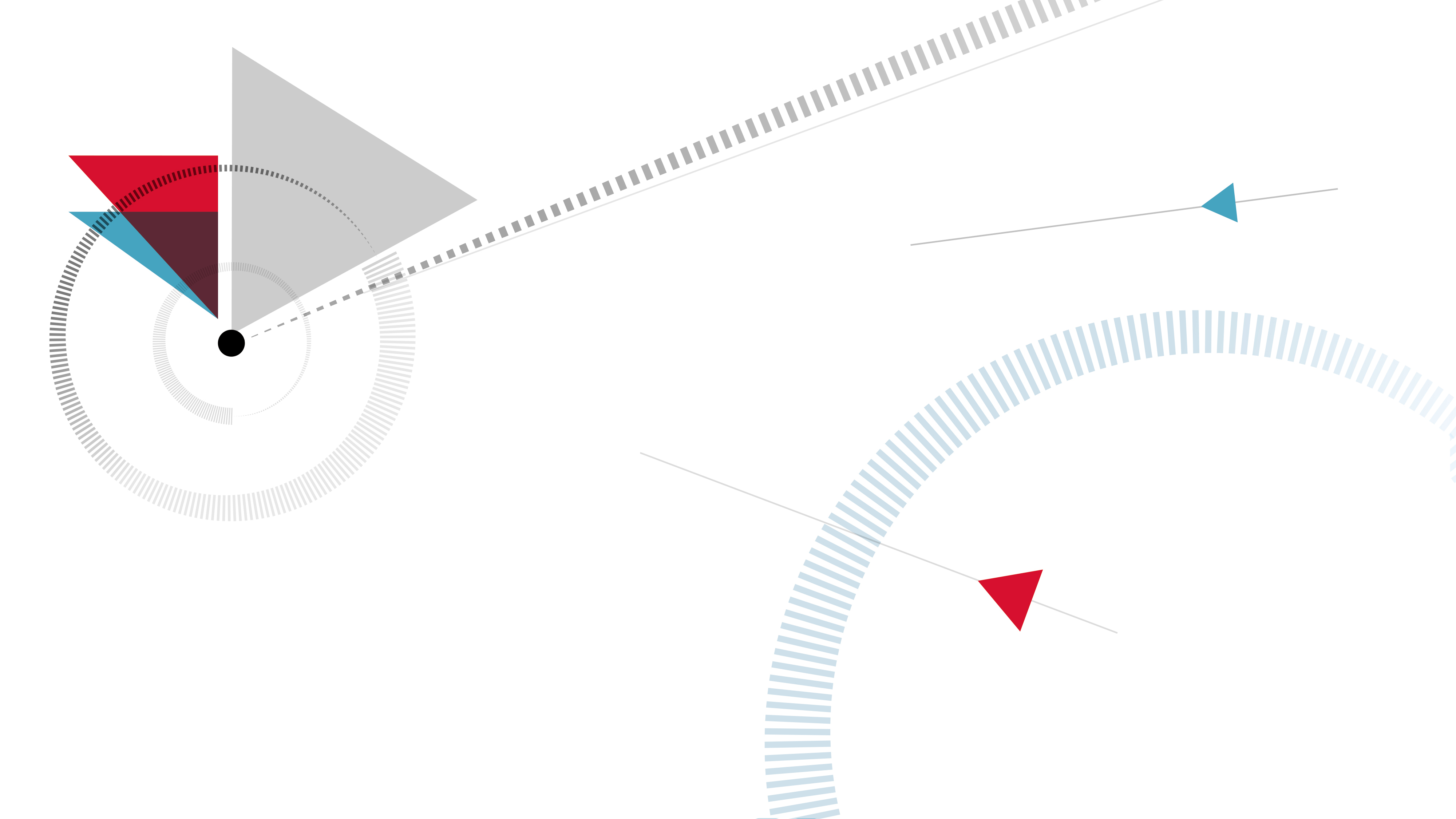 WORKING GROUP ON PUBLIC PROCUREMENT AUDIT ACTIVITIES REPORT AT 11th MEETING OF INTOSAI
KNOWLEDGE SHARING COMMITTEE



Ekaterina Nikitina
Accounts Chamber of the Russian Federation
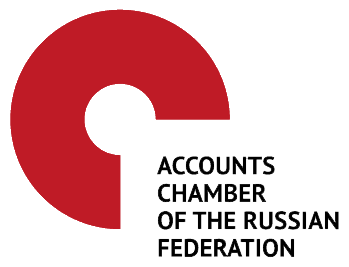 Clark, Philippines June 12-14, 2019
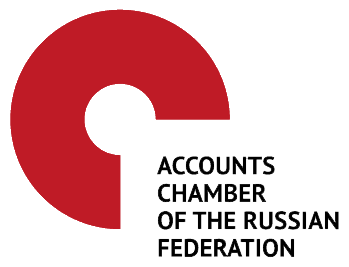 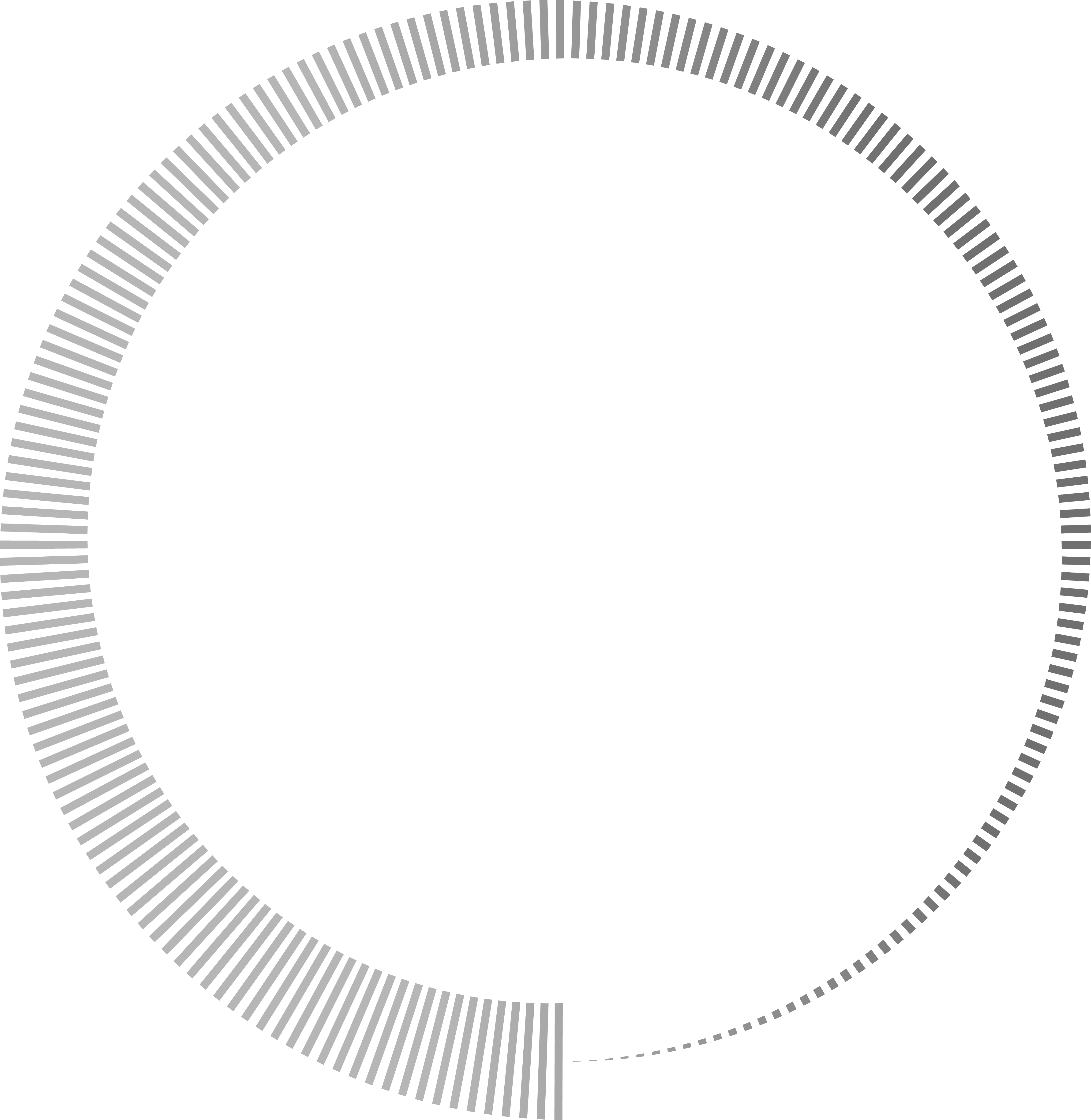 2
MEMBERSHIP
19 INTOSAI members:
SAI of Armenia
SAI of Azerbaijan
SAI of Belarus
SAI of China
SAI of Georgia
SAI of Kazakhstan
SAI of Kuwait
SAI of Latvia
SAI of Pakistan
SAI of Philippines
SAI of Portugal
SAI of Kyrgyzstan
SAI of Russia (Chair of the group)
SAI of Serbia
SAI of Slovenia
SAI of South  Africa
SAI of Thailand
SAI of Zambia
New members in 2019
the SAI of India
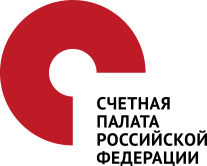 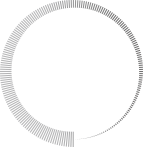 PROJECT TIMELINE
3
November 26-30, 2018,
FIPP meeting
(ED needs to be revised)
June 7-8, 2018,
2nd WGPPA meeting 
in Serbia
June 25-28, 2019
FIPP meeting
August 20-24, 2018,
FIPP meeting 
(ED needs to be revised)
March 22-23, 2018
FIPP meeting
(approval of PP)
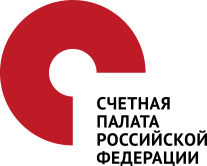 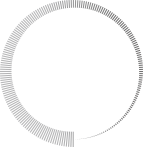 ACTIONS TAKEN
4
From January to May 2019 the draft Guide was fully revised 
and the following work was undertaken


The structure of the draft Guide and the explanatory memorandum on it was revised; 

The excessive material was excluded from the draft Guide that had had extracts containing general requirements (for example, requirements for audit reports) that are common for all audit subject matter and can be found in the existing INTOSAI documents;

The sections of the draft Guide referencing financial audit were revised providing for the new version of ISSAI 200 that had been issued as an exposure draft in March 2019;

Linguistic inaccuracies were eliminated; the wording and terminology were reviewed in the draft Guide.
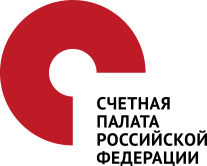 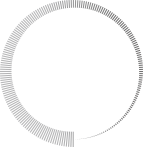 ROADMAP
5
November 
2019
April 
2020
August – October
2019
December – February
2020
March
2020
EXPOSURE PERIOD
Exposure period at issai.org web-site
(for 90 days according to the Due Process)
Comments are analysed by the WG. Disposition table is posted at issai.org web-site
Approval of the Endorsement version by FIPP/ Amendments to the draft EV (if any)
FINAL PRONOUNCEMENT
Endorsement version to be presented at Go
November
2020
June – July
2020
May – June 
2020
New pronouncements become part of INTOSAI’s framework of professional pronouncements
Translation of the Endorsement version  into 5 official languages
ENDORSEMENT VERSION
Comments are collected and posted on issai.org web-site
Draft Endorsement version to be submitted to KSC and FIPP
THANK YOU!